Презентация «Знакомство детей с историей своей страны»
Подготовила Куданова О.В. ,воспитатель МБДОУ № 244 первой квалификационной категории


г. Ульяновск
Любовь к родному краю, родной культуре, родной речи начинается с малого – любви к своей семье, к своему жилищу, к своему  детскому саду. Постепенно расширяясь, эта любовь переходит в любовь к родной стране, к ее истории, прошлому и настоящему, ко всему человечеству.(Д. С. Лихачев)
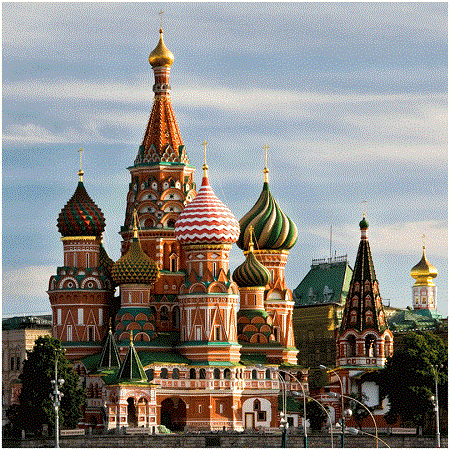 Цель:
Воспитывать у детей любовь к  многонациональной Родине – России через учебную и игровую деятельность дошкольника.
Формировать духовно-нравственного отношения и чувства сопричастности к семье, городу, стране.
Приобщать к истокам и культуре родной страны, ее достопримечательностям.
Задачи: познакомить детей с государственной символикой: флаг, герб, гимн, язык, традиции;
Знакомство с традициями, языком, культурой людей других национальностей, населяющих Россию.
Знакомство с народными промыслами России.
знакомство с природой России, воспитание любви и чувства прекрасного.
Знакомство детей с государственной символикой, президентом РФ
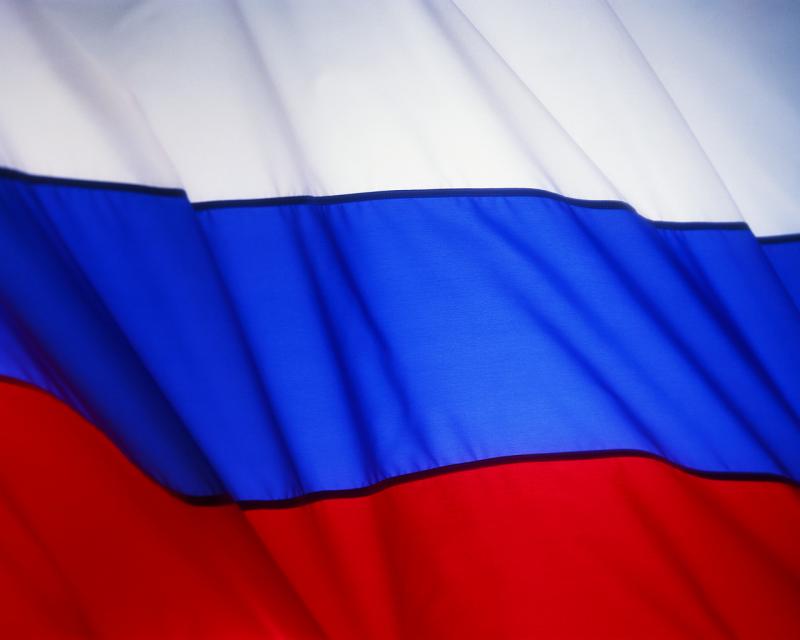 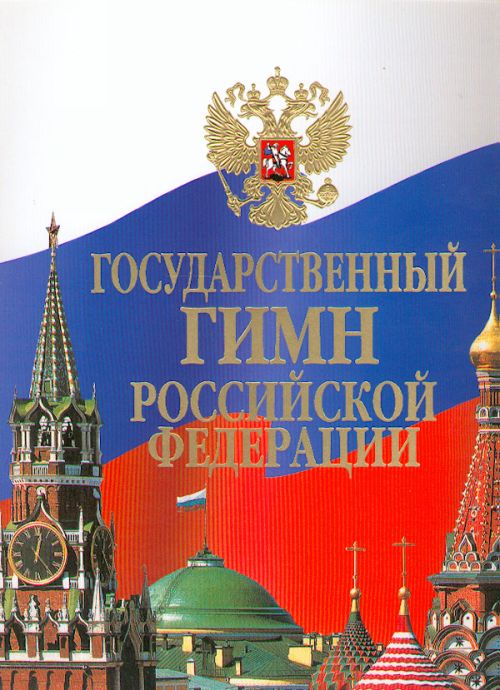 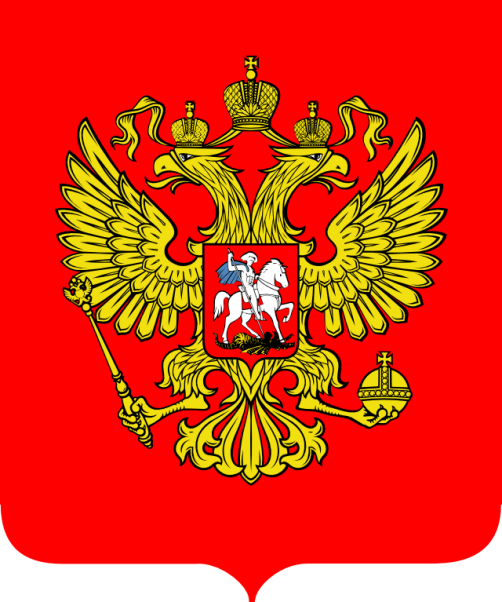 Рассматривание карты России.
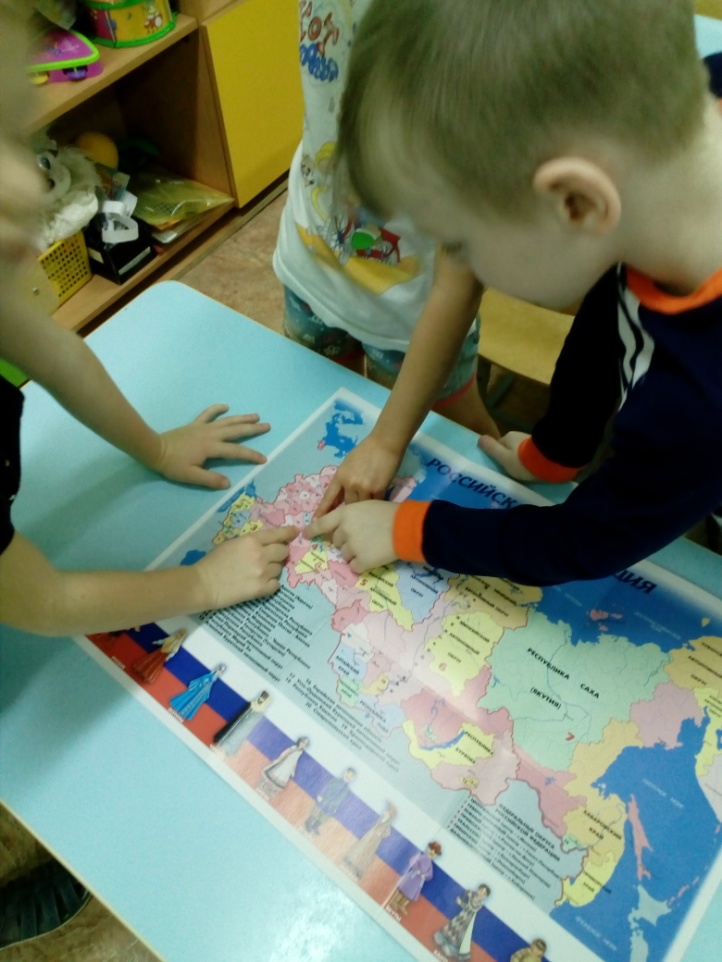 Кремль является символом высшего руководства России.      Знаменитый  Петергоф с его чудесными фонтанами.
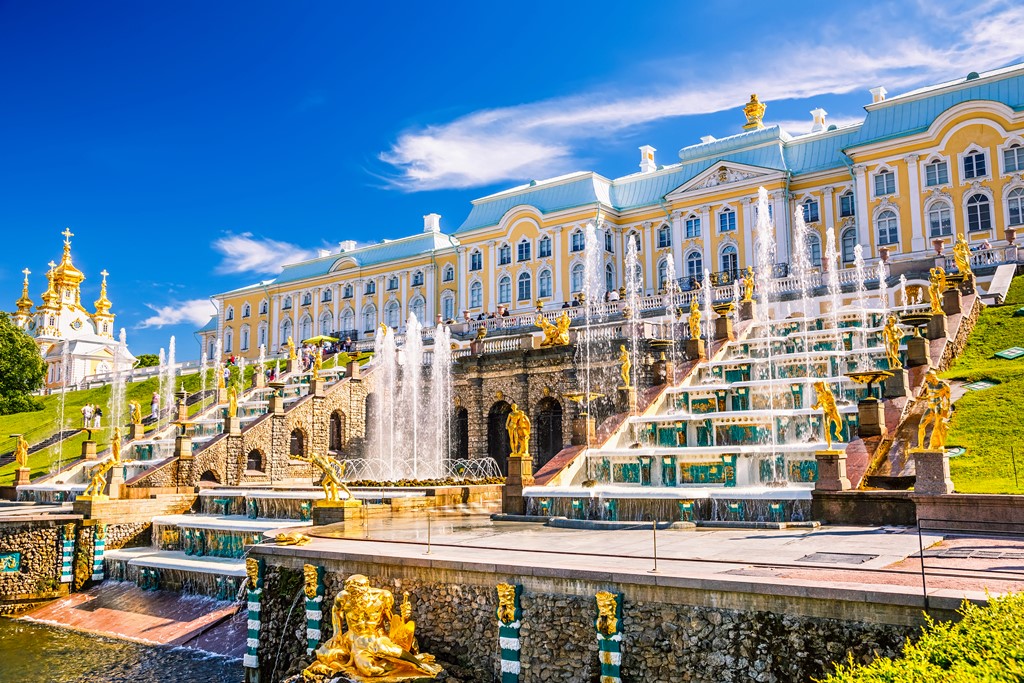 Россия — одна из наиболее водообеспеченных стран мира. Страна обладает одними из крупнейших в мире запасами пресной воды. Самое большое пресноводное озеро — Байкал в восточной части страны (около 31 700 км²), которое является самым глубоким озером планеты.
Новгородский кремльНовгородский кремль является старейшим из сохранившихся в России кремлей
Мамаев курганМамаев курган по праву считается главной высотой России, воздвигнутый на нем памятник – это уникальная композиция, посвященная героям Сталинградской битвы. В ней запечатлена великая эпопея о мужестве и героизме защитников Сталинграда.
Россия – это многонациональная страна!
Знакомство с традициями, языком, культурой людей других национальностей, населяющих Россию.
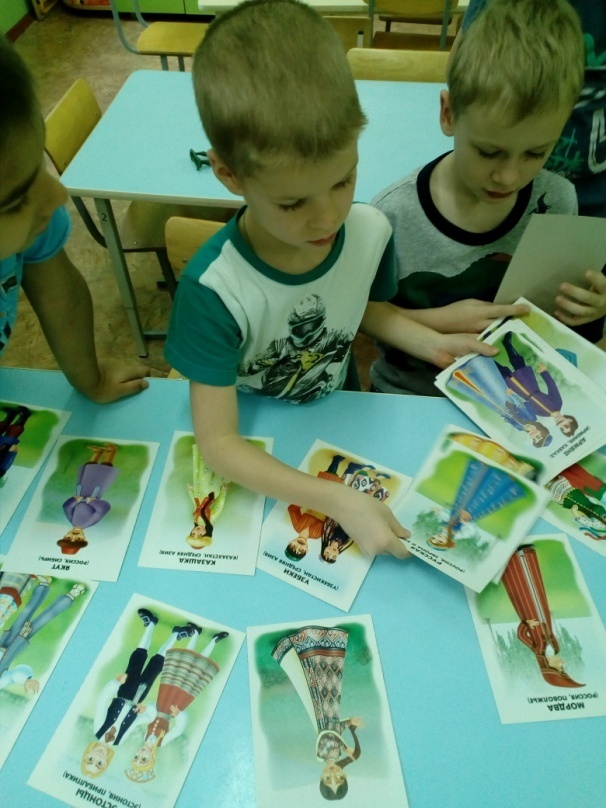 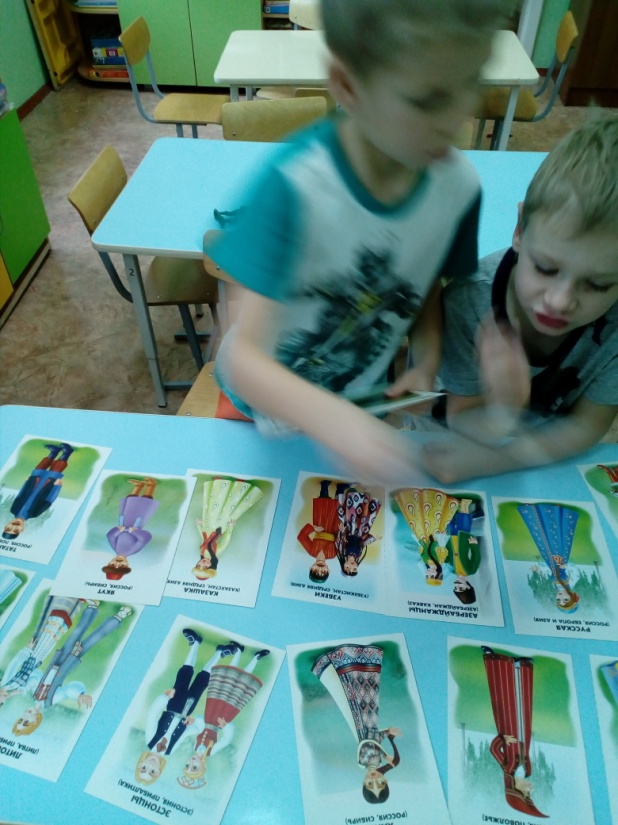 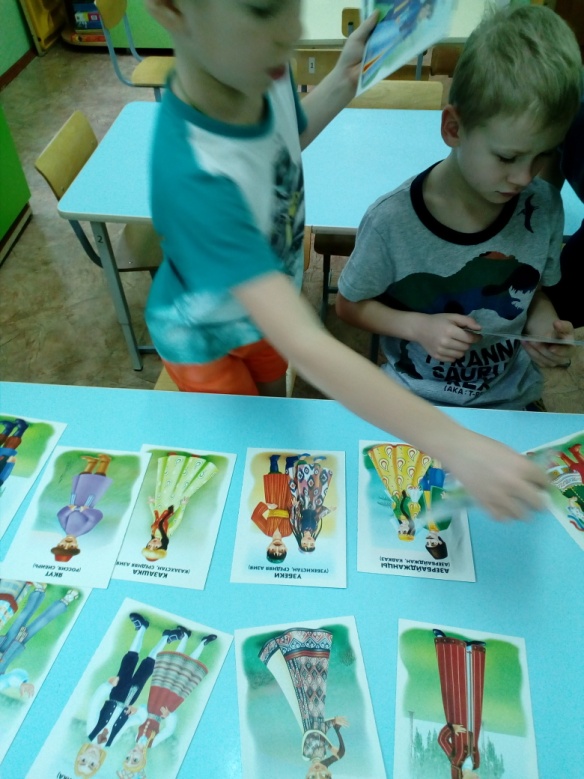 Знакомство с костюмами народов Поволжья
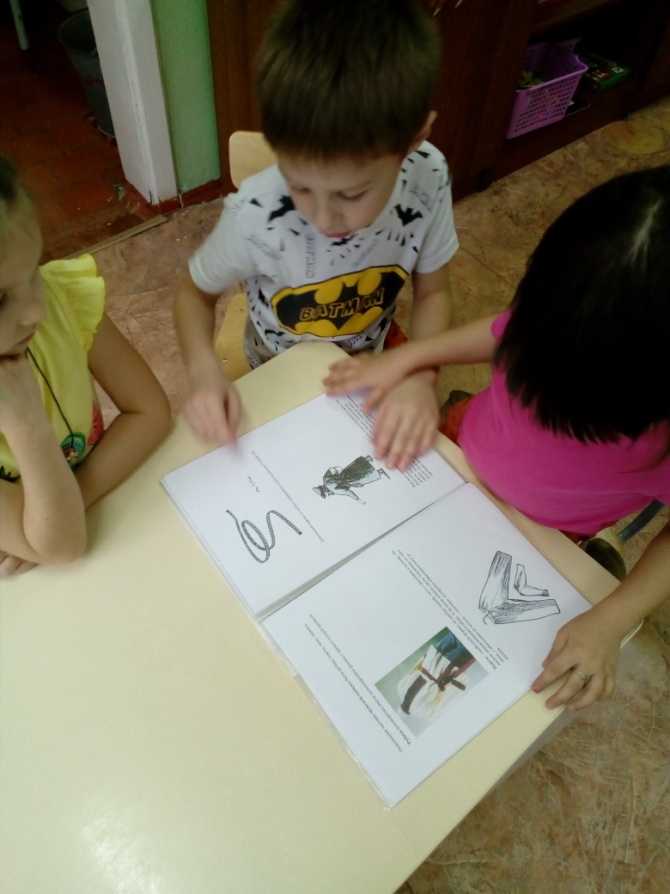 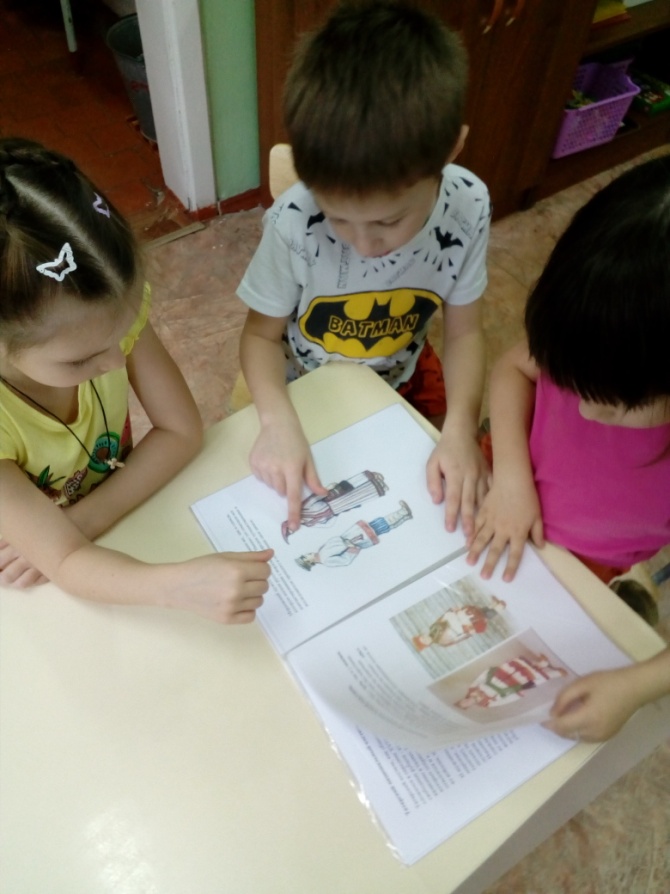 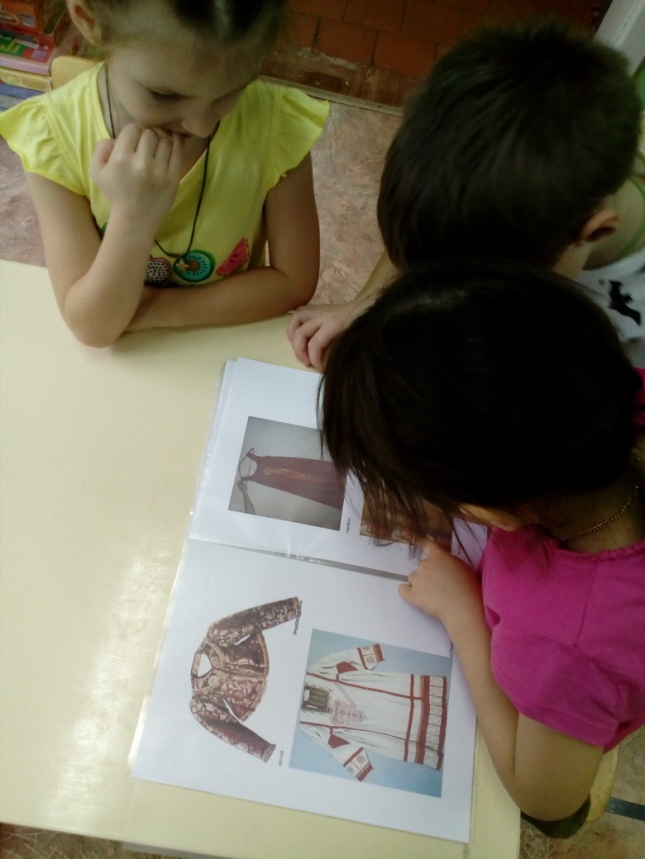 Рисование  символа России «Белая березка».
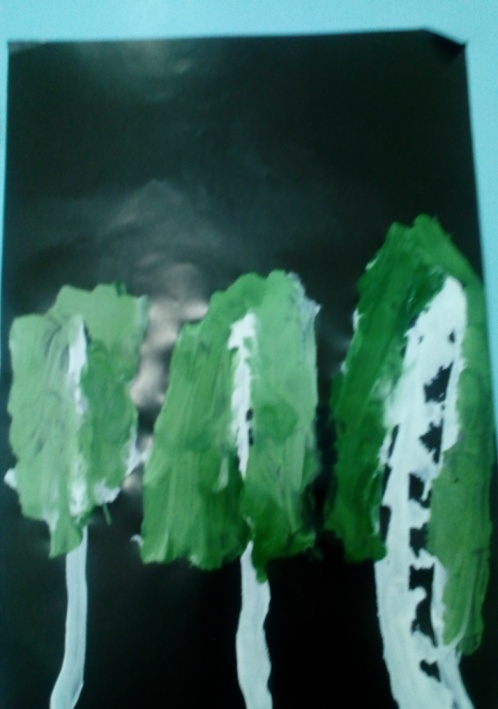 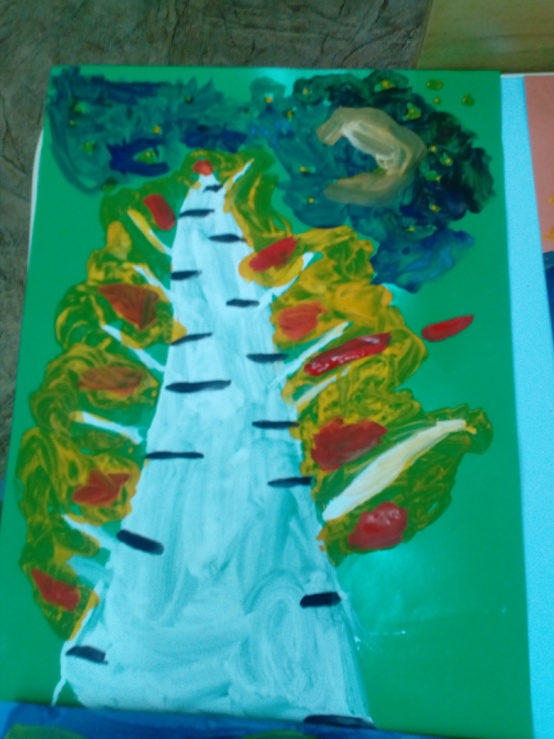 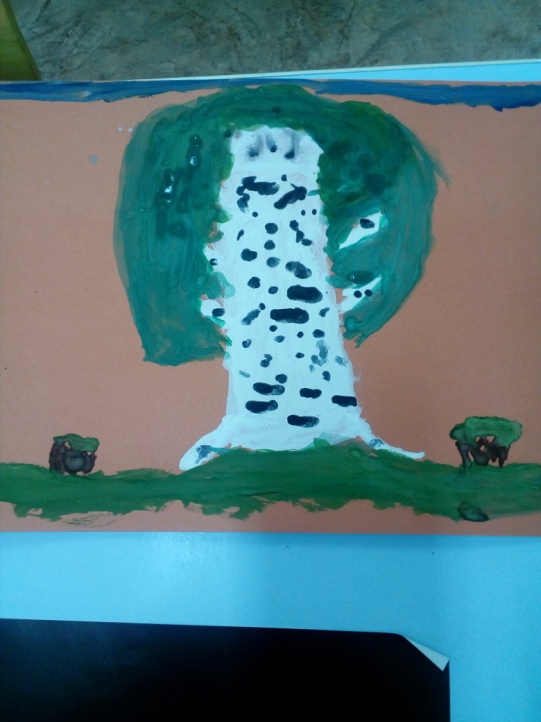 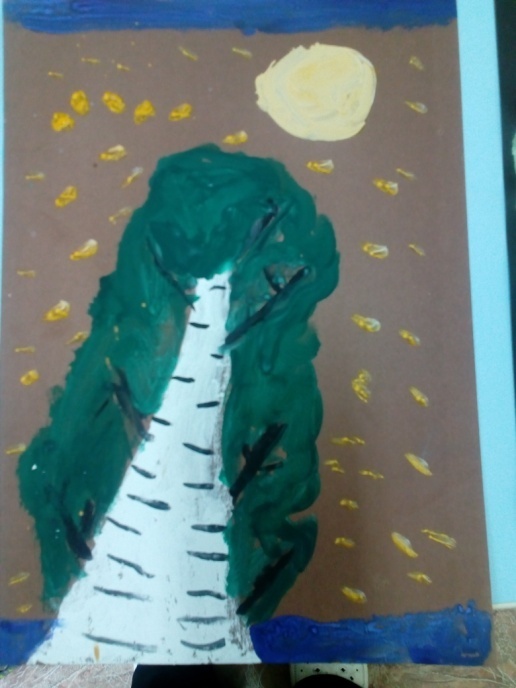 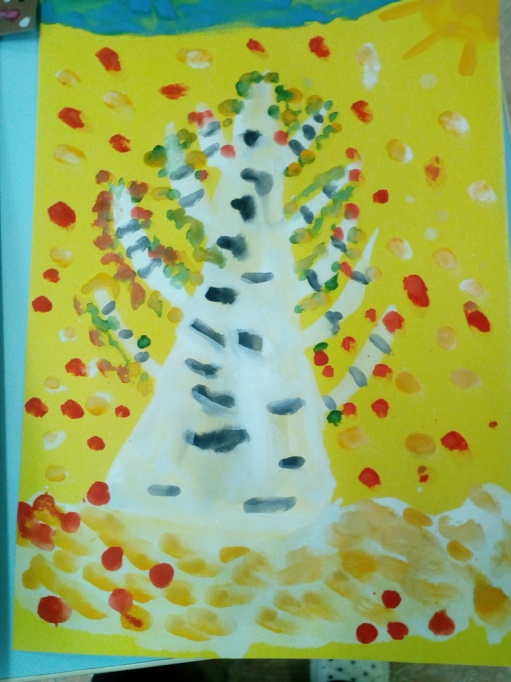 Рассматривание альбомов «Богатыри земли русской» и           « История флага и герба Российского»
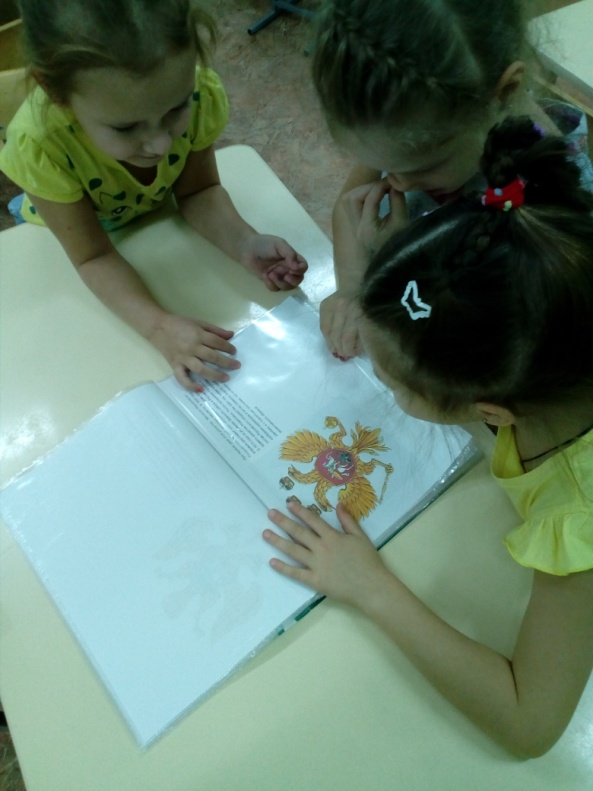 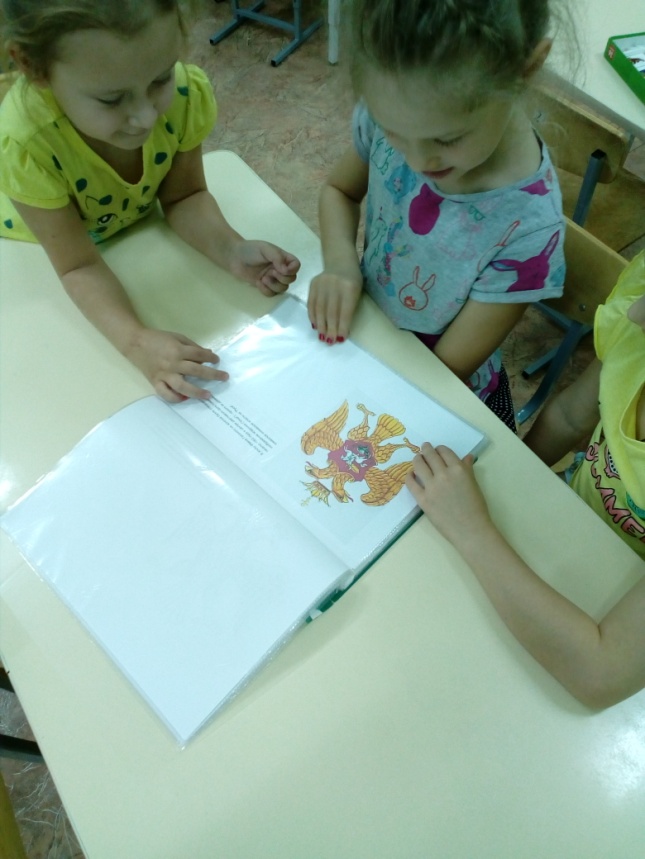 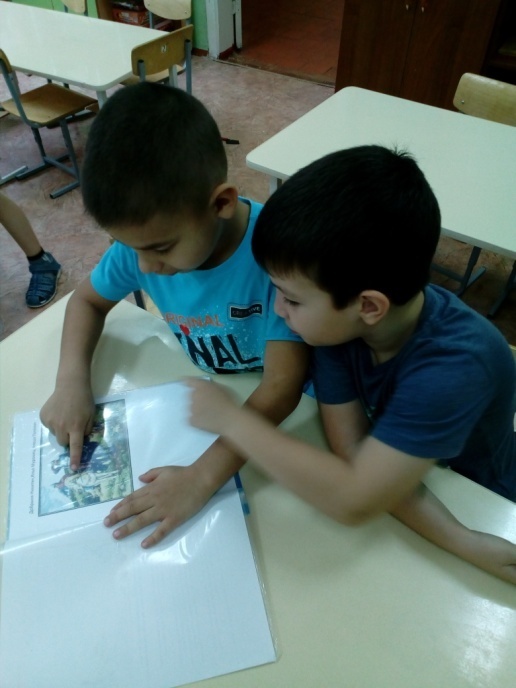 Рассматривание иллюстраций и беседа  о спорте
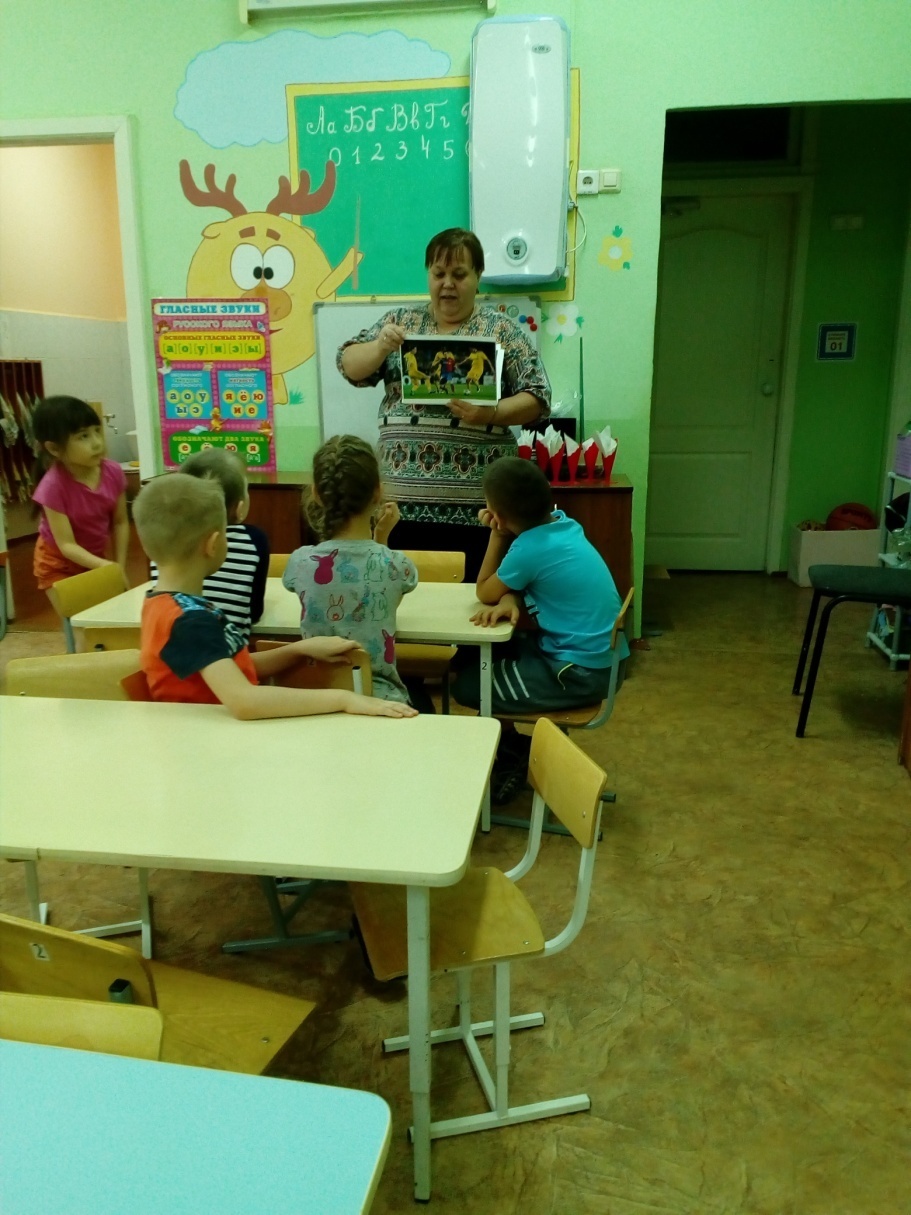 Рисование на тему: «Мое путешествие по России»
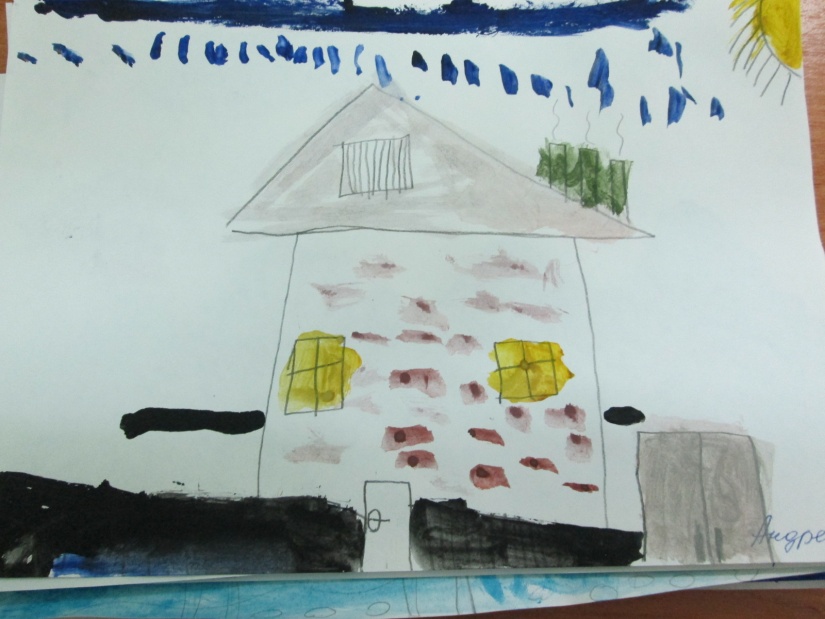 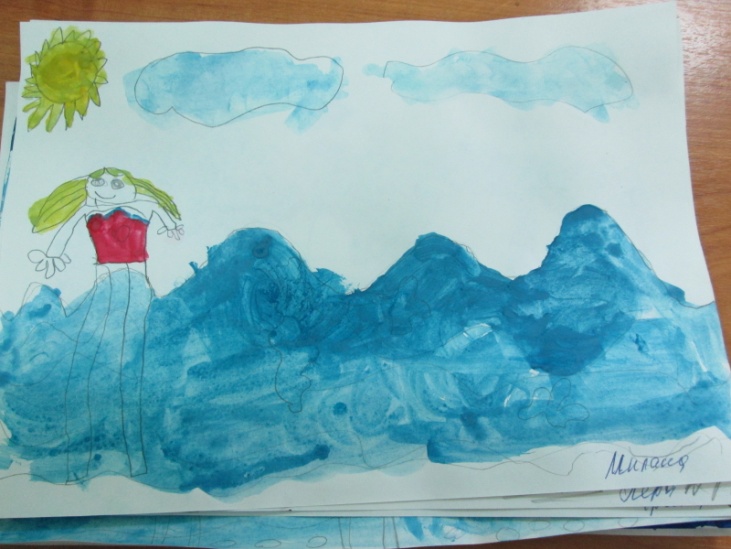 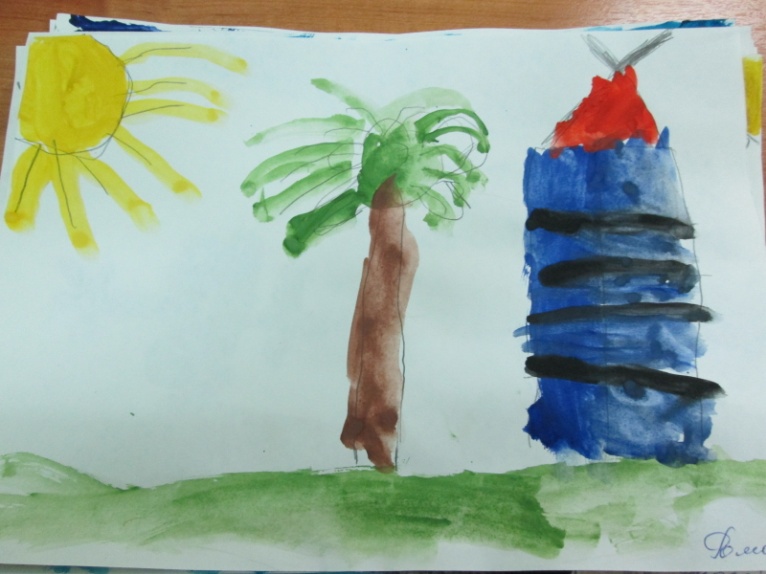 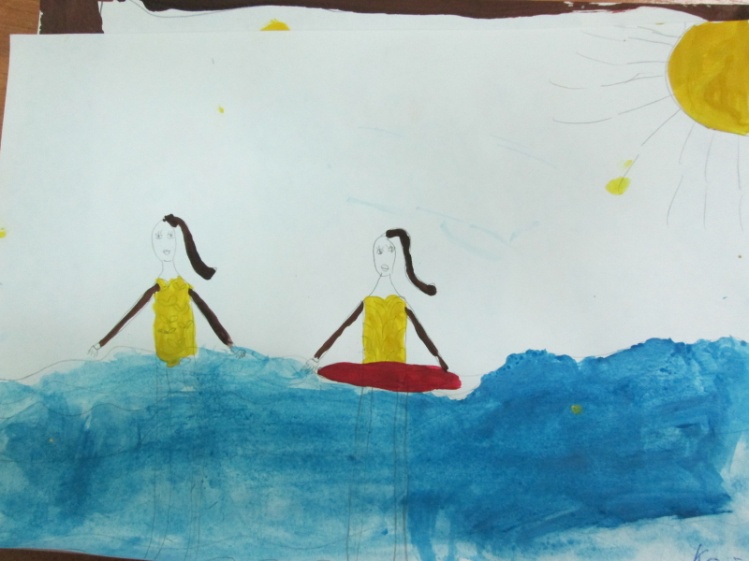 Создание альбома « Наша страна»
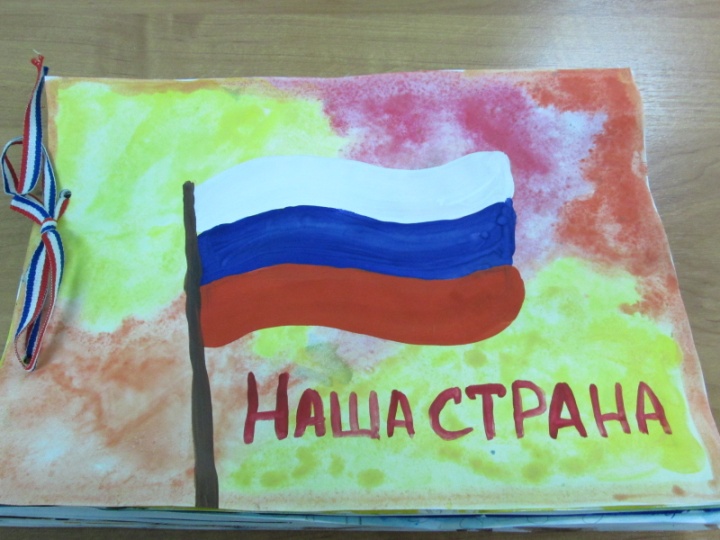 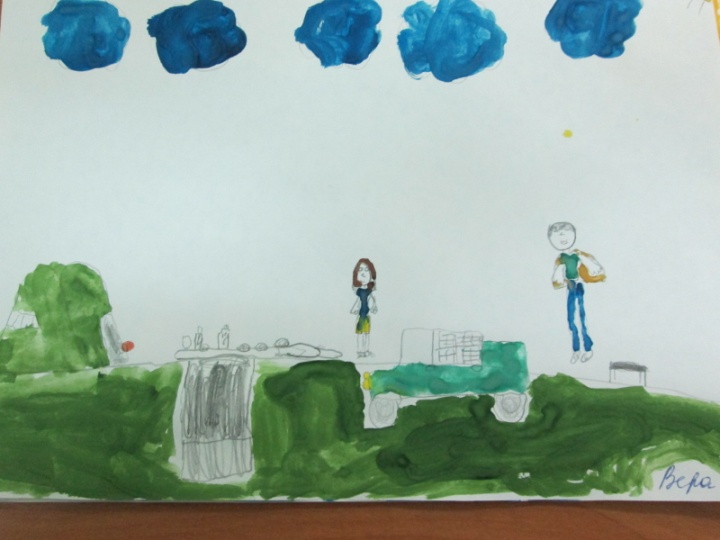 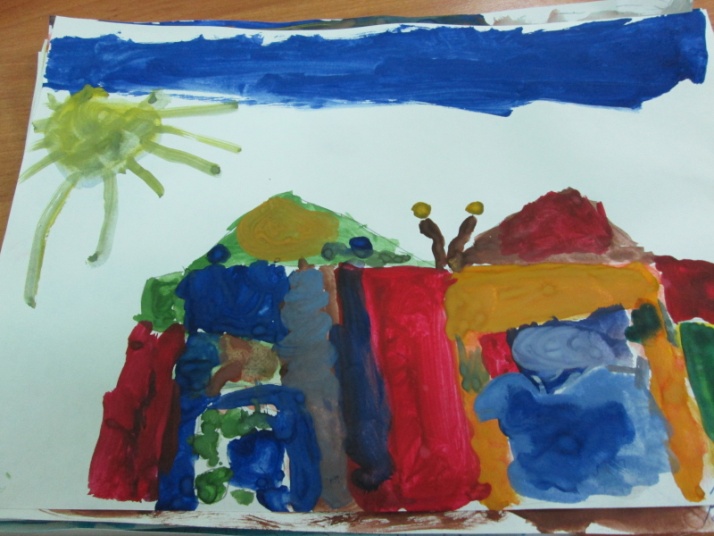 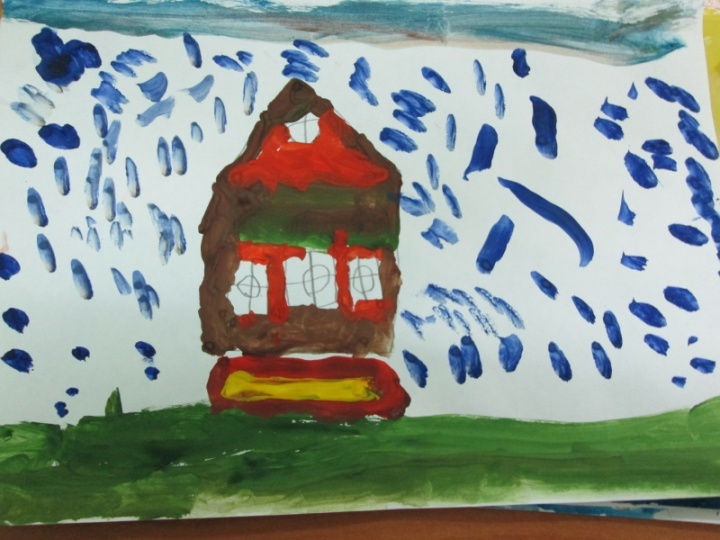 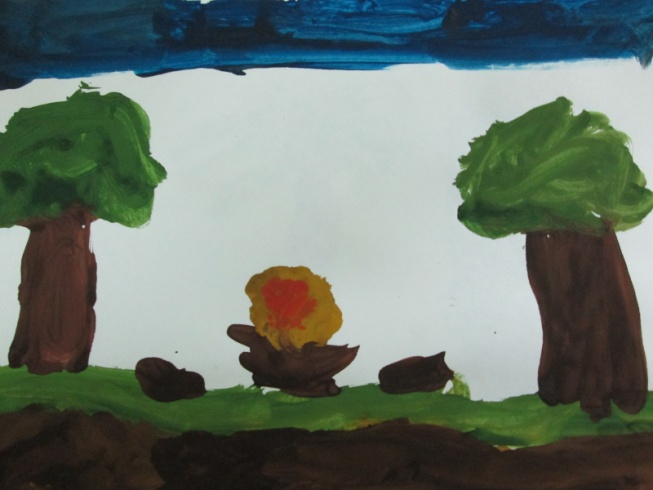 Под теплым солнцем вырастая,Мы дружно, весело живем.Россия, милая, родная,Цвети и крепни с каждым днем.
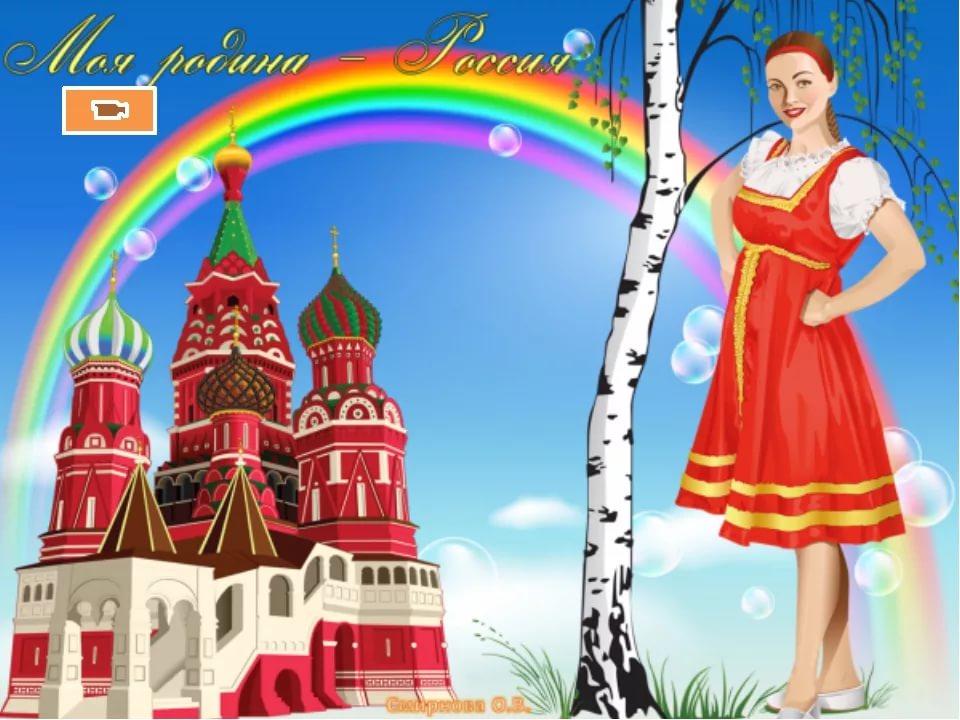